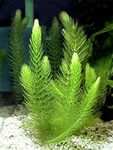 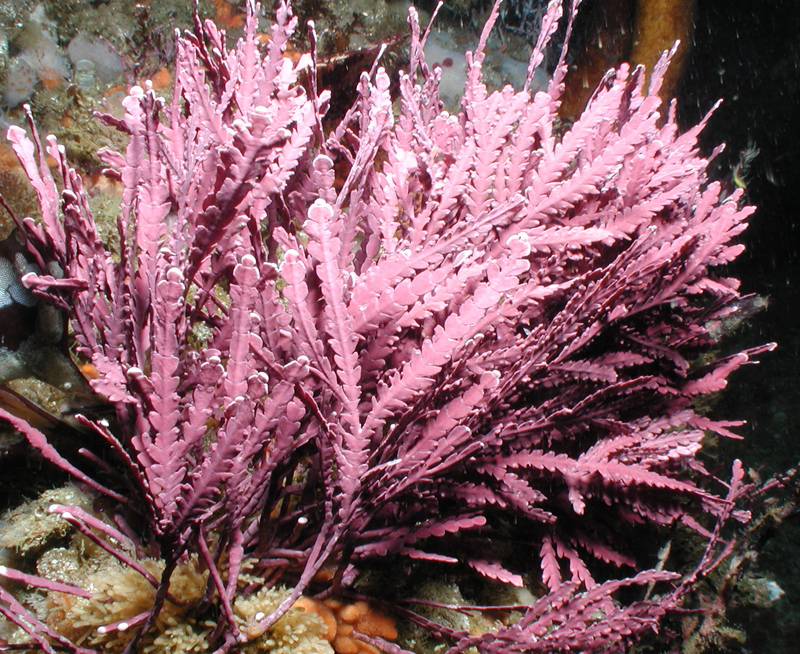 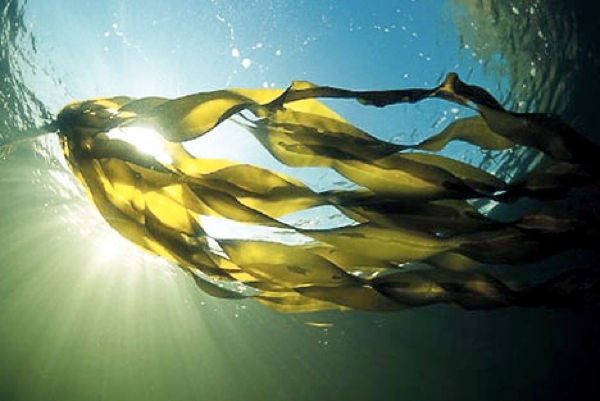 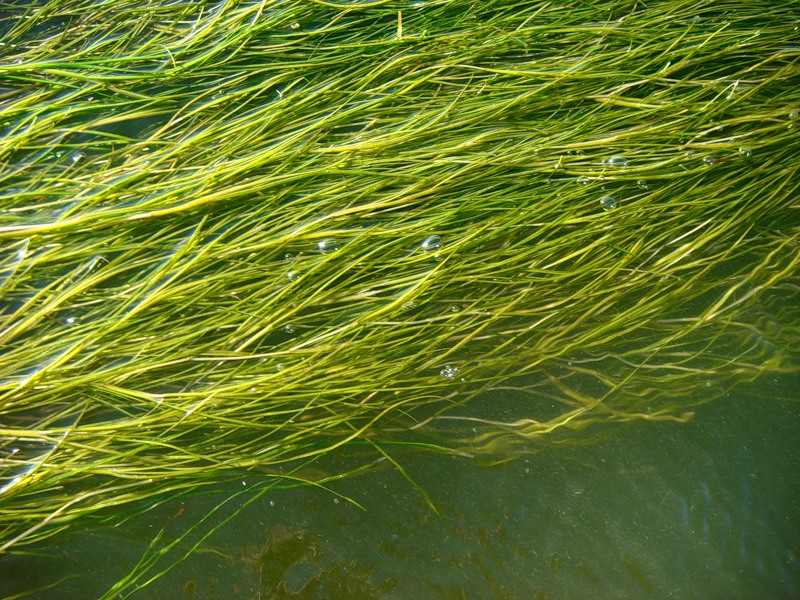 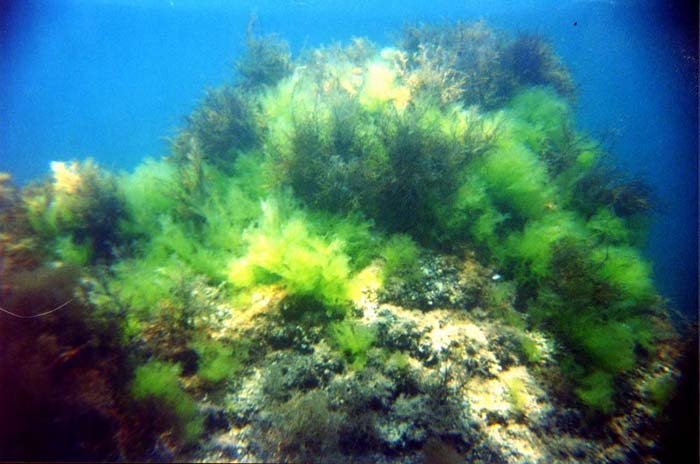 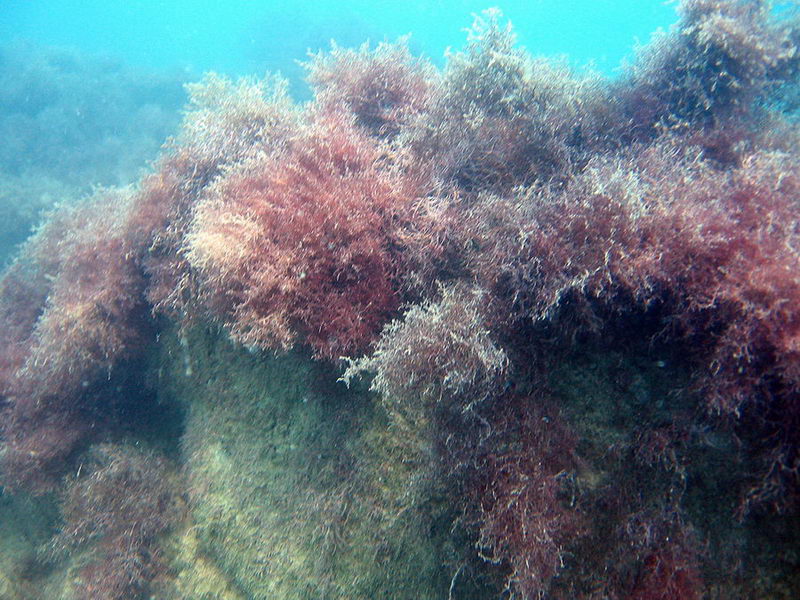 Тема урока:
«Группа отделов водоросли».
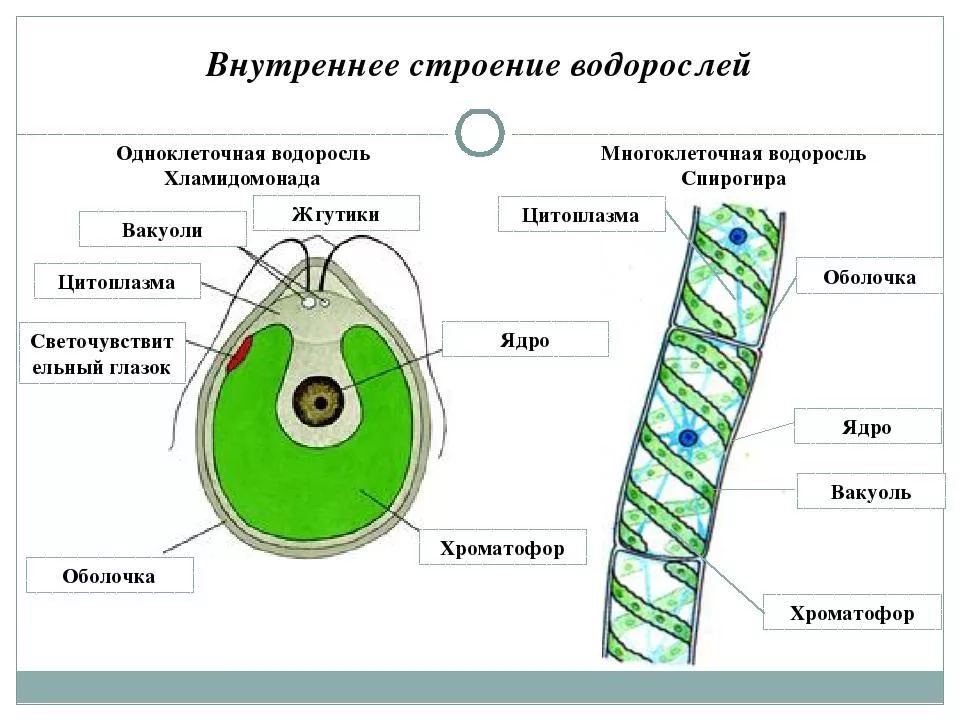 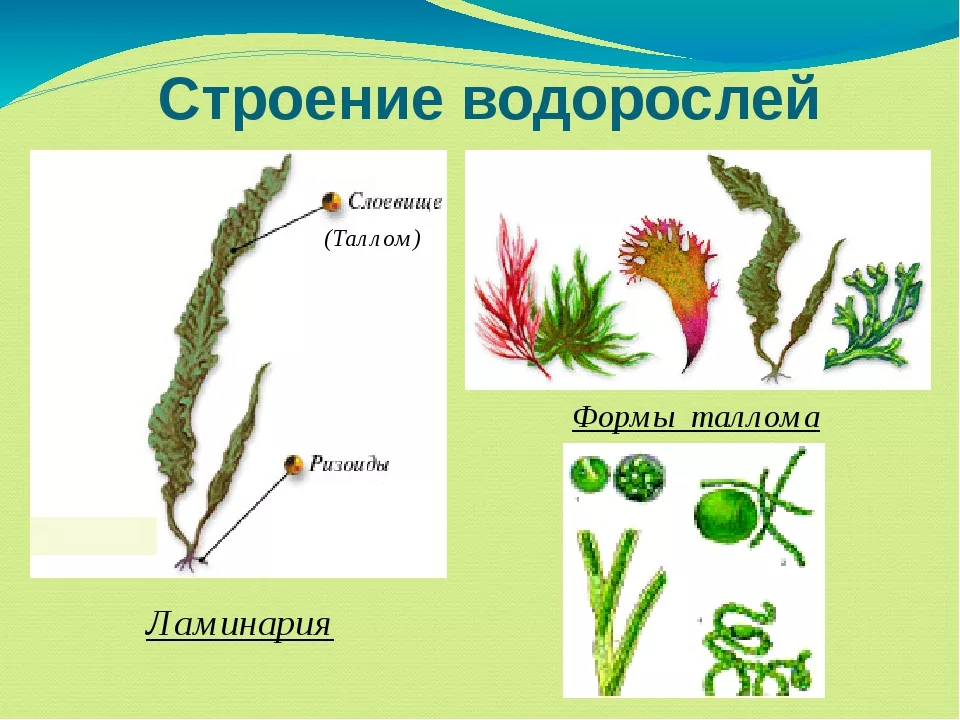 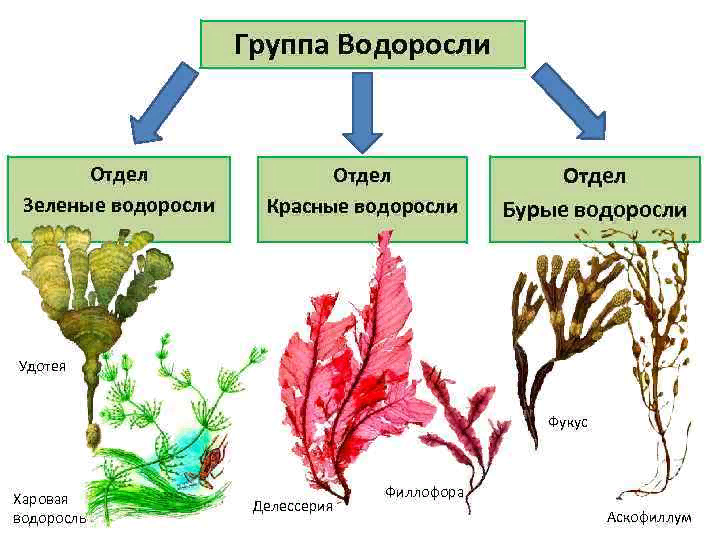 1 вариант                    2 вариант
+
+
_
+
_
+
_
+
_
_
Мир водорослей
Хламидомонада
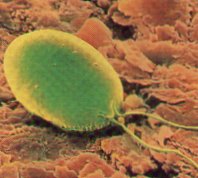 Вольвокс (колониальная)
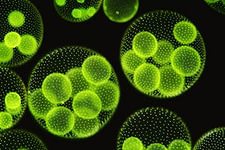 Спирогира
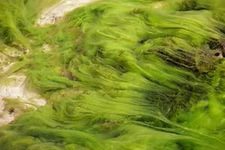 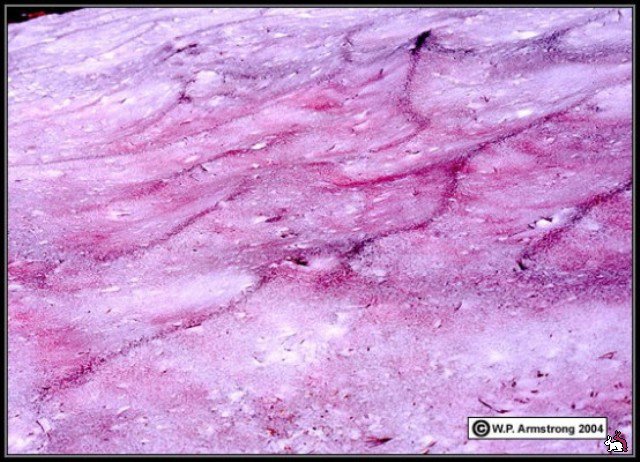 Хламидомонада
Ульва
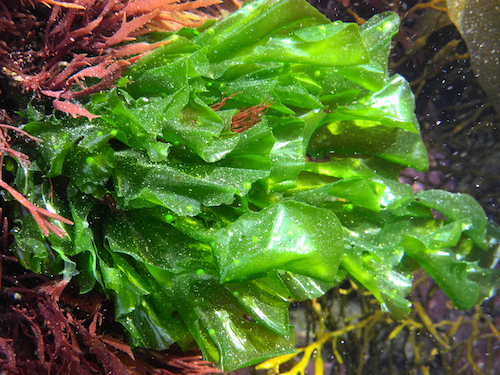 Диатомовые
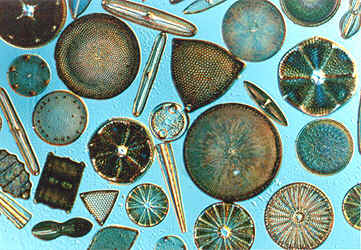 Саргассум
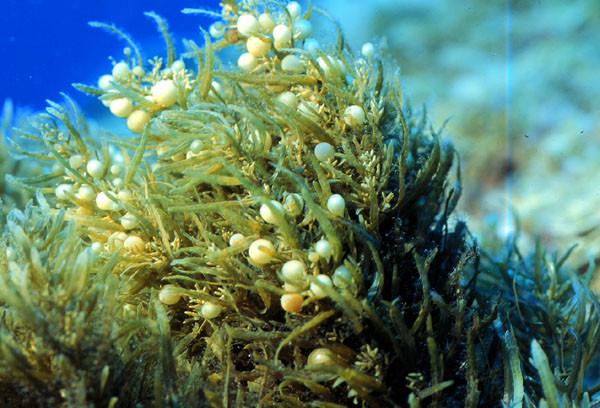 Филлофора
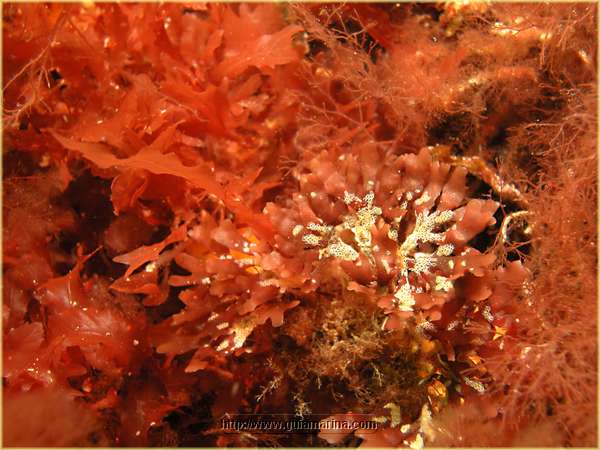 Фукус
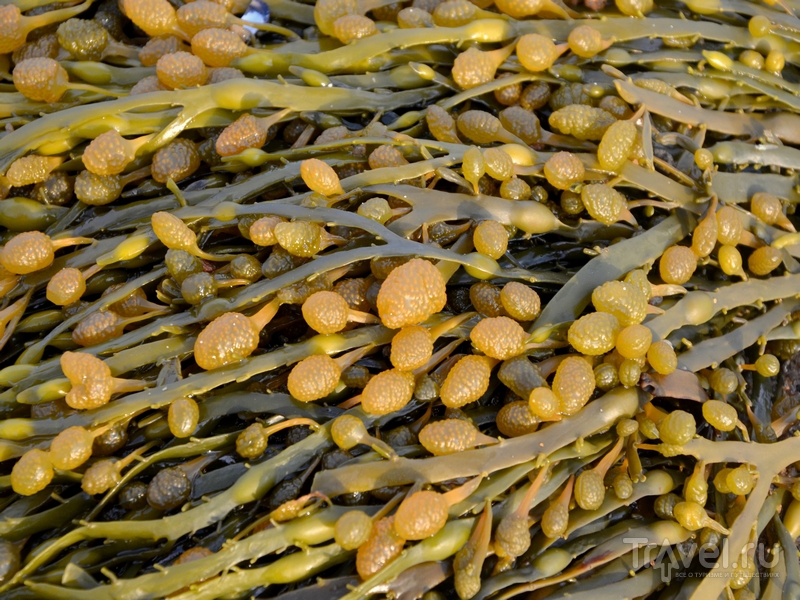 Макроцистис
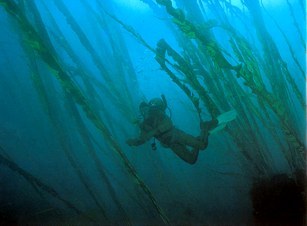 Фитобентос – придонная растительность
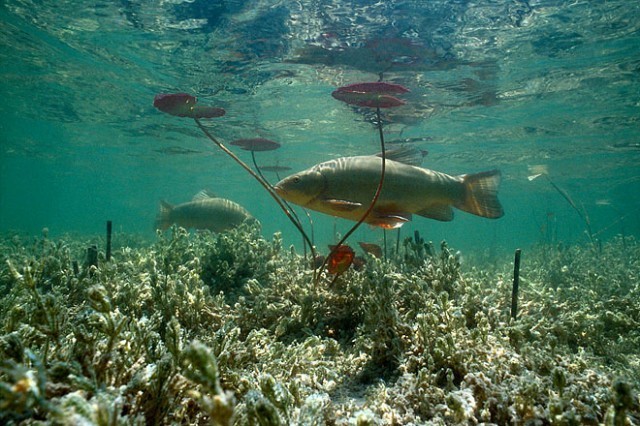 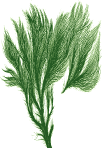 ЗЕЛЕНЫЕ
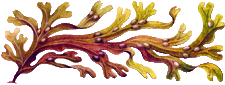 БУРЫЕ
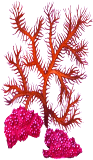 КРАСНЫЕ
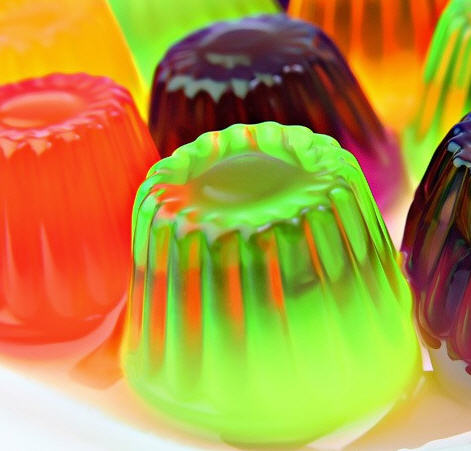 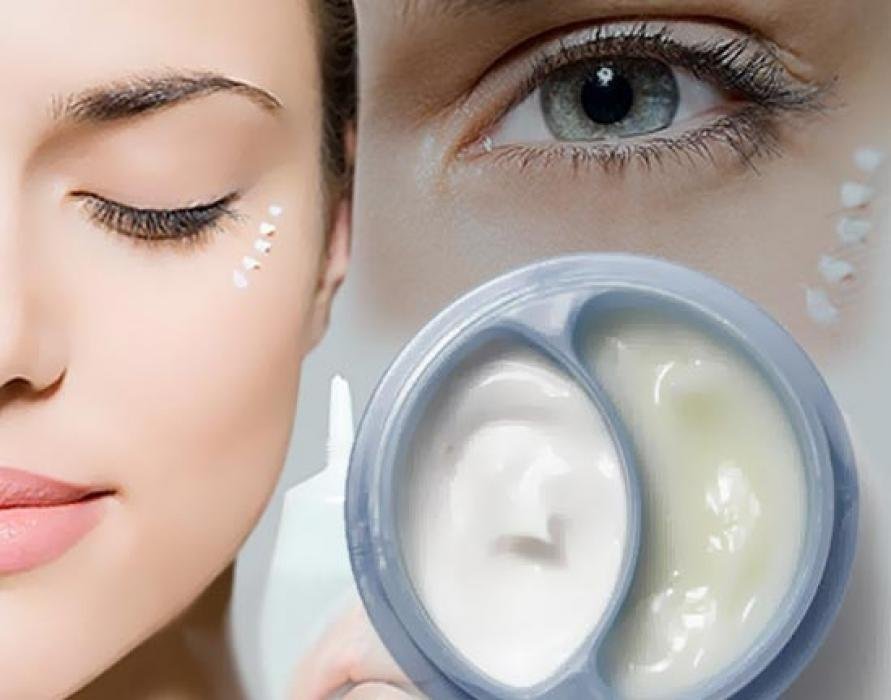 Агар-агар
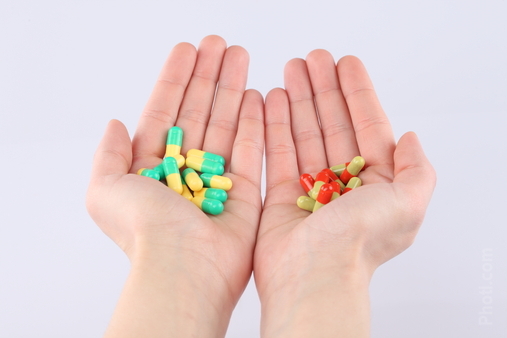 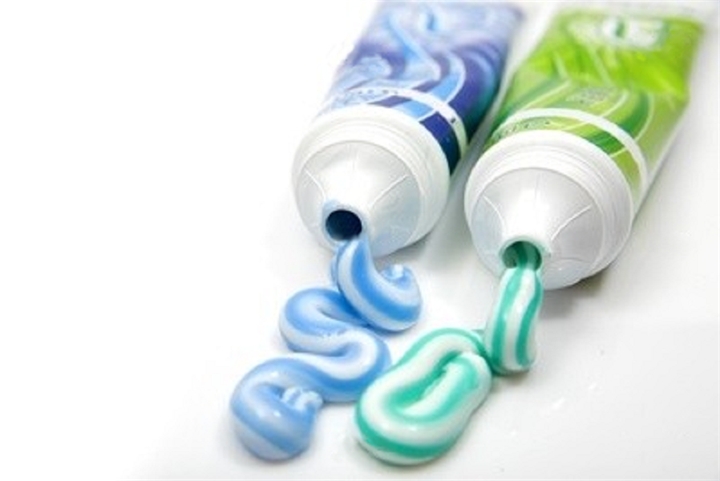 Домашнее задание:

Стр. 45-49, вопросы 1-9 рубрики «Проверьте свои знания»;
Сообщения об интересных фактах, известных о водорослях.